ГОСУДАРСТВЕННОЕ ОБРАЗОВАТЕЛЬНОЕ АВТОНОМНОЕ  УЧРЕЖДЕНИЕ НАЧАЛЬНОГО ПРОФЕССИОНАЛЬНОГО  ОБРАЗОВАНИЯ  ПРОФЕССИОНАЛЬНЫЙ ТЕХНИЧЕСКИЙ ЛИЦЕЙ  № 2
ТЕМА ЗАНЯТИЯ:  Обработка металла
по профессии  машинист   крана


мастер п/о:  Кушнарёва Татьяна Степановна,
 первой  квалификационной  категории  





                                                                                      2013год
ТЕМА ЗАНЯТИЯ:  Обработка металла
Цель: Обеспечить усвоение обучающимися технологического  процесса обработки металла, закрепить  знания по технике безопасности и охране труда  при выполнении слесарных работ.
Задачи:
           Обучающие:  Изучить виды напильников, технику и приёмы опиливания знакомство с устройством, формами поперечного сечения, назначению, числу насечек на 10 мм длины напильника. Расширить знания способов резания металла вручную для формообразования, пригонки деталей и получения необходимой шероховатости поверхности.
          Развивающие:    Развить у учащихся умение подбирать напильники по форме поперечного сечения, по числу насечек на 10 мм длины для выполнения соответствующей работы; принятие самостоятельных решений, самоконтроля при опиливании заготовок. Развить у учащихся профессиональный интерес к профессии слесаря (инструментальщика, сборщика), а так же личностных качеств: воли, аккуратности при  
		 выполнении  работы. 						    	Воспитательные: Воспитать внимательность, трудолюбие, творческое отношение к труду. Совершенствовать экономическое (выбор заготовки, разметка), экологическое (утилизация отходов), эстетическое
      воспитание учащихся.
Опиливание – 
это операция по снятию лишнего слоя металла режущим инструментом напильником.
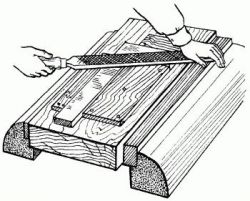 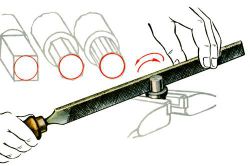 Напильник – это стальной стержень определенного сечения, на гранях которого выполнена насечка
Напильники выполняются из углеродистой инструментальной стали У10А, У13, У13А.
Двойная (перекрестная) – для твердых материалов
                       (чугун, сталь)
Одинарная – для мягких материалов (латунь, медь, алюминий )
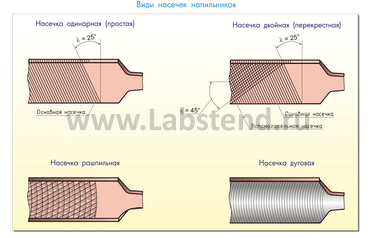 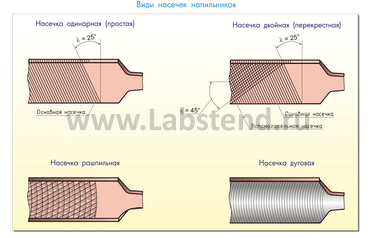 Виды насечек
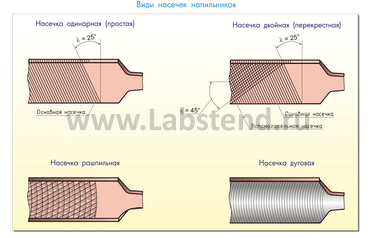 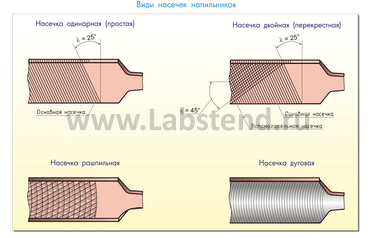 Дуговая – для мягких материалов (медь, алюминий)
Рашпильная – для обработки неметаллов (дерево, оргстекло, кожа. кость)
Классификация напильников
Напильники общего назначения
Круглые
Плоские
По форме напильники бывают
Полукруглые
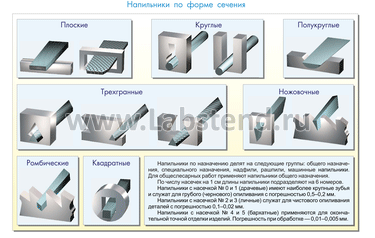 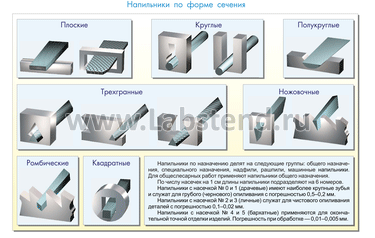 Трёхгранные
Ножовочные
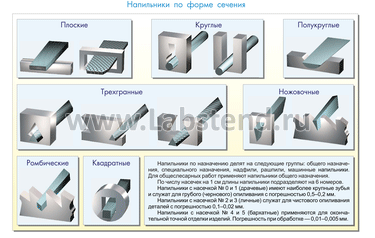 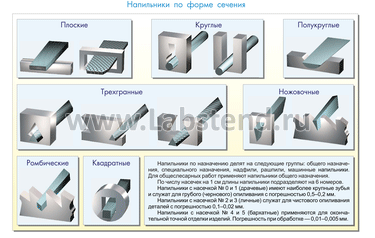 Ромбические
Квадратные
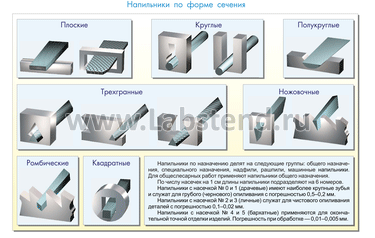 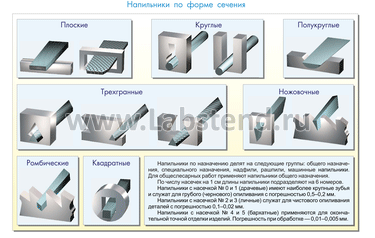 Специальные напильники – для обработки специальных сплавов
Тарированные – для обработки изделий из легких сплавов


Алмазные – для обработки и доводки твердосплавных материалов.
Рашпили- напильники с очень крупной насечкой
а) плоские полукруглые
б) плоские остроконечные
в) круглые
г) полукруглые
L – длина рабочей части
I – длина рукоятки
b – ширина рашпиля 
h – толщина рашпиля 
d – диаметр рашпиля
Надфили -  напильники с очень мелкой насечкой
а) плоские тупоносые
б) плоские остроносые
в) квадратные
г) трёхгранные
д) трёхгранные односторонние 
е) круглые
ж) полукруглые
з) овальные
и) ромбические
к) ножовочные
л) пазовые
Насадка и снятие рукоятки напильника        насадка                          снятие
Техника и приёмы опиливания
Выполняя опиливание, надо занимать правильную рабочую позу (рис. слева): стоять следует вполоборота к верстаку на расстоянии 150...200 мм от его переднего края, левую ногу выставляют
вперед по направлению движения напильника.
. 	Закругленная часть ручки напильника должна упираться в ладонь правой руки. Четырьмя пальцами обхватывают ручку, а большой палец накладывают сверху и прижимают к ручке. Вытянутые пальцы левой руки кладут на носок напильника, отступив от края на 20...30 мм.
Распределение усилий нажима при опиливании
Усилие создаваемое левой рукой постепенно уменьшается
Усилие 
  создаваемое правой
  рукой постепенно 
  увеличивается
Положение рук при опиливании
Положение правой руки
Положение левой руки
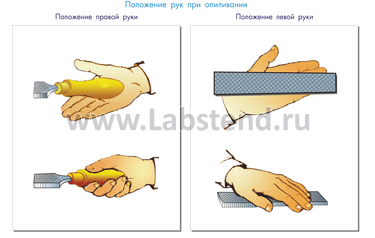 Приёмы опиливания
а) слева направо
б) справа налево 
(косым штрихом)
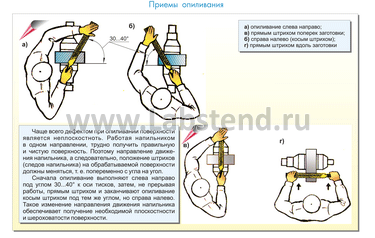 в) прямым штрихом
г) прямым штрихом вдоль заготовки
Уход за  напильником
Кордовой щеткой
Предохранять от ударов (хранить на деревянных подставках).
 Не допускать попадания влаги (коррозия).
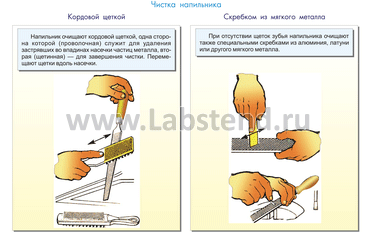 Не допускается попадания масла (напильник будет скользить, теряется острота зуба).
Применять напильники только по назначению
Новые напильники лучше обрабатывать сначала мягкие материалы или натирать мелом.
Скребком из мягкого металла
Ответ на проблемное заданиеВыбор напильников.
Выбирается тип напильника (от формы обрабатываемой поверхности).
Выбирается длина напильника (от размеров детали).
Выбирается номер насечки (от вида обработки и размеров припуска).
Длина ручки напильника берется в полтора раза длиннее хвостовика напильника.
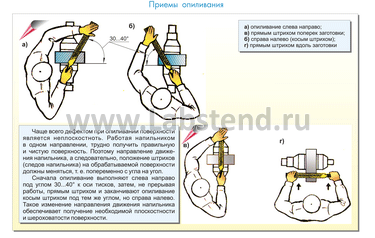 ТЕХНИКА БЕЗОПАСНОСТИ
при опиливании заготовок с острыми 
    кромками нельзя поджимать пальцы левой 
    руки под напильник при обратном ходе;
образовавшуюся в процессе опиливания стружку необходимо сметать с верстака волосяной щеткой. строго запрещается сбрасывать  стружку обнажёнными руками, сдувать или удалять 
    сжатым воздухом;
при работе следует пользоваться только 
    напильниками с прочно насаженными рукоятками;
запрещается работать напильниками без рукояток или напильниками с треснувшими, расколотыми рукоятками.
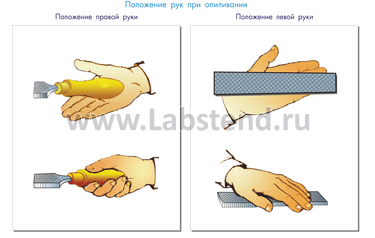 Спасибо за внимание